ПрезентацияАдресных папок А4
Папки адресные А4 RichAntonio Veronesi
Размер  папок - 225 x 310 мм. Внутри — вклейка из дизайнерской бумаги в тон папки и фиксирующий ремешок для бумаг. Прошивка по периметру.
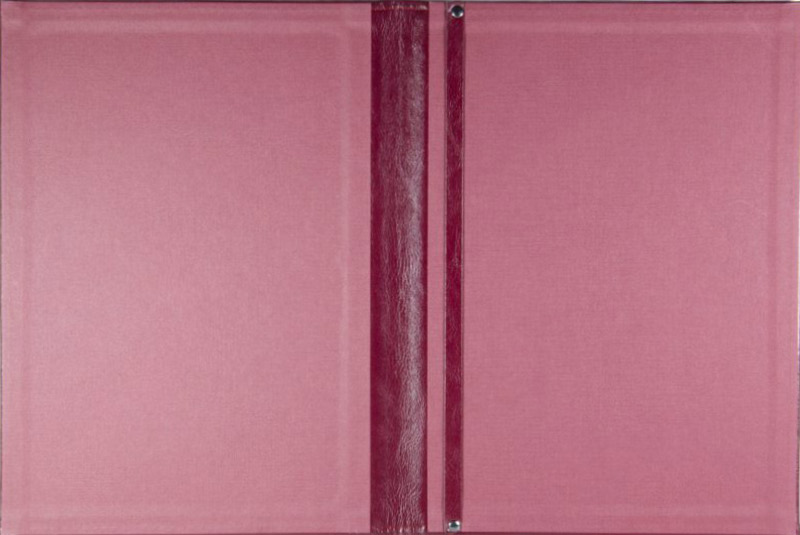 бордовый,  зеленый
коричневый,  синий, синий темный, черный
Цвета:
Папки адресные А4 PremiumAntonio Veronesi
Размер  папок - 225 x 310 мм. Внутри — вклейка из дизайнерской бумаги в тон папки и фиксирующий ремешок для бумаг. Прошивка по периметру.
бордовый,  зеленый
коричневый,  синий
Цвета:
Материалы, используемые для изготовления папок
Rich – кожзаменитель, элитное , нежнейшее на ощупь лакированное покрытие производства Италии. Идеально имитирует кожу хорошей выделки с мелкими порами. Окраска лакированная ровная с легкими светлыми разводами.
Бумвинил - один из самых  популярных материалов,используемых  для  изготовления переплетов  широкого  спектра. Материал  представляет    собой бумажную основу, на одну сторону которой нанесено ПВХ  покрытие.
Цветовая гамма бумвинила
Цветовая гамма Rich
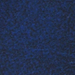 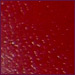 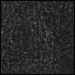 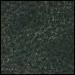 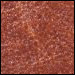 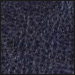 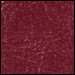 синий темный
бордовый
синий
красный
черный
зеленый
коричневый
бордовый
Танго –  переплетный  материал на  бумажной  основе,  на одну  сторону  которого  нанесено  окрашенное модифицированное   ПВХ  покрытие.   Прекрасно  теснится фольгой.
Premium – кожзаменитель, элитное, матовое  покрытие  с тончайшей сеток «прожилок» производства Италии,  имитирующих морщины  кожи хорошей выделки.
Цветовая гамма танго
Цветовая гамма premium
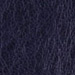 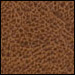 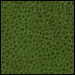 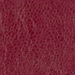 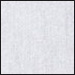 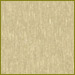 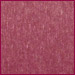 синий
золотой
бордовый
серебряный
бордовый
зеленый
коричневый
Виды поздравительных папокAntonio Veronesi
Деловые
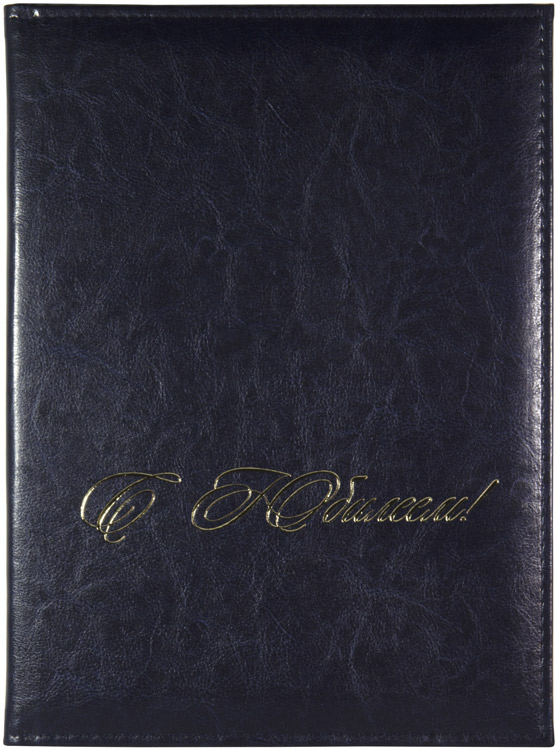 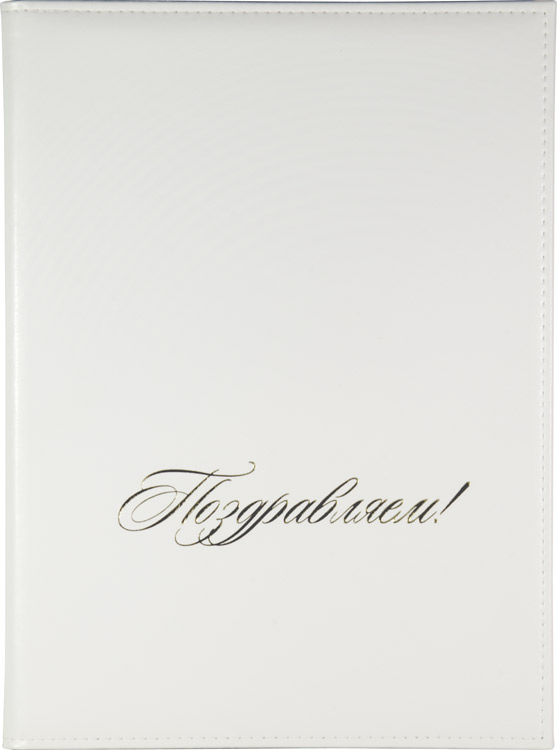 арт.900309/п – Rich синий темныйарт.900302/п – Rich бордовыйарт.900001/п -  Premium синийарт.900002/п -  Premium бордовый
арт.900100/п -  Sevilia белый
арт.900309 /ю – Rich синий темныйарт.900302/ю  – Rich бордовыйарт.900001/ю  -  Premium синийарт.900002/ю  -  Premium бордовый
арт.900100/ю -  Sevilia белый
Папки адресные А4«На подпись»
арт.900309 /нп – Rich синий темныйарт.900302/нп –  Rich бордовыйарт.900001/нп -   Premium синийарт.900002/нп -   Premium бордовый
арт.900701/нп – Viper синий арт.900702/нп –  Viper бордовыйарт.900703/нп -   Viper зеленый
Поздравительные папки А4Viper, Tango
арт.900702/50   – Viper  бордовыйарт.900702/пю –  Viper бордовыйарт.900702/п    -   Viper  бордовый
арт.900015     –   Tango  золотойарт.900600     –   Tango  серебряныйарт.900600/п  -   Tango  серебряный
арт.900702/ю    –  Viper  бордовыйарт.900602/50   –  Tango  бордовыйарт.900702/ г  -     Tango  бордовый
Папка адресная Richкомбинированная «С юбилеем»